CRITICAL VALUES OF A FUNCTION:

STATIONARY POINTS

POINTS WHERE THE DERIVATIVE IS NOT DEFINED.
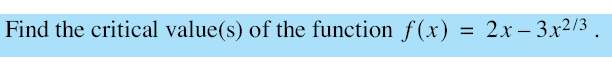 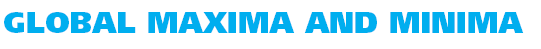 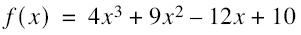 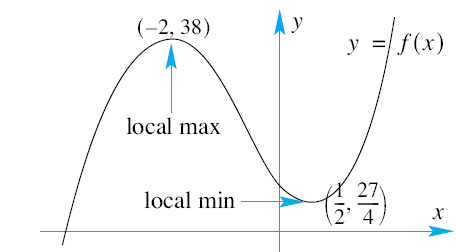 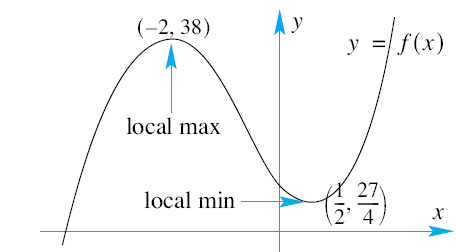 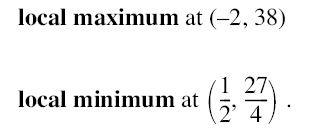 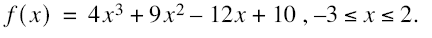 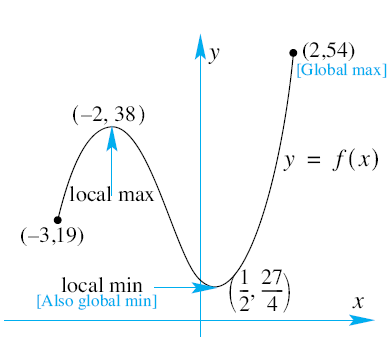 METHOD TO FIND ABSOLUTE MAXIMUM & 
MINIMUM VALUES:
1) FIND THE STATIONARY POINTS
2) FIND THE POINTS WHERE THE FUNCTION IS
    NOT DIFFERENTIABLE.
3) TAKE THE END POINTS OF THE GIVEN 
    INTERVAL IN WHICH THE FUNCTION IS 
    DEFINED.
4) SUBTITUTE ALL THE POINTS OBTAINED IN 
    FIRST 3 STEPS AND SUBSTITUTE EACH ONE 
    OF THEM IN THE GIVEN FUNCTION.
5) THE LARGEST VALUE OBTAINED IS THE 
    ABSOLUTE MAXIMUM VALUE AND THE LEAST 
    VALUE OBTAINED IS THE ABSOLUTE MINIMUM 
    VALUE.
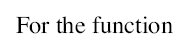 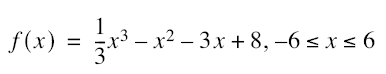 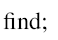 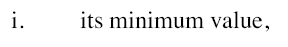 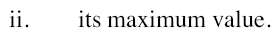 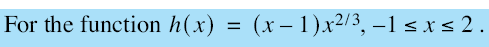 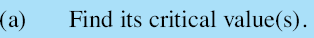 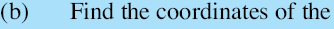 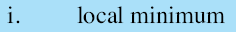 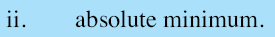 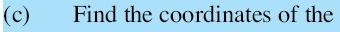 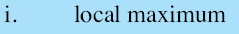 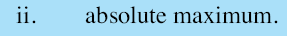 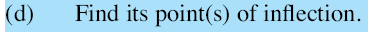 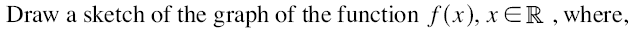 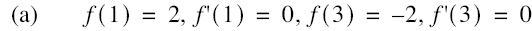 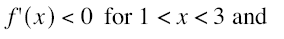 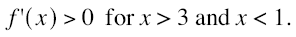 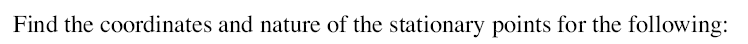 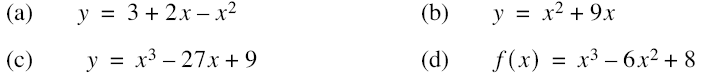 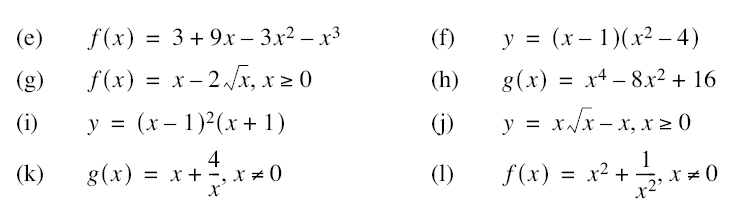 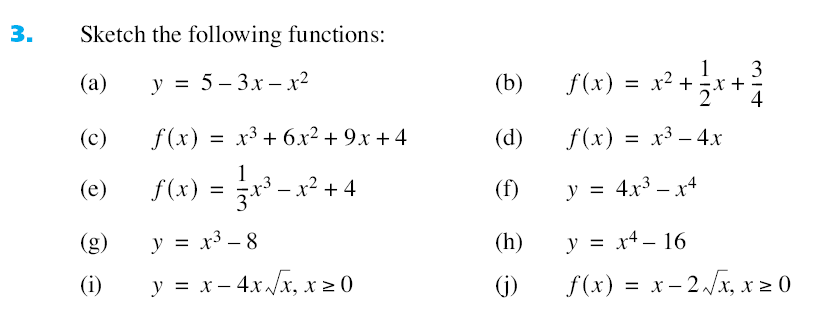 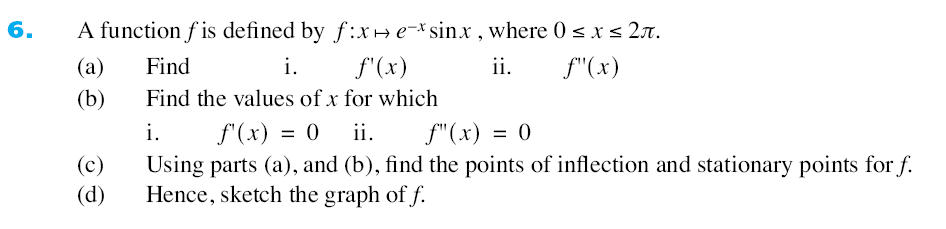 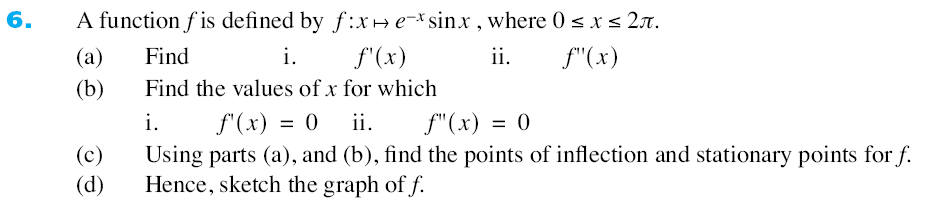 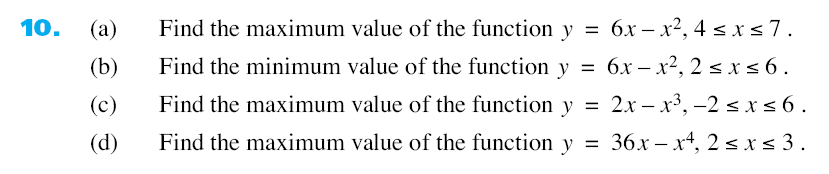 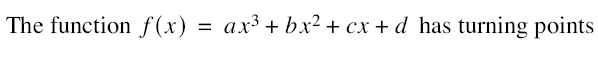 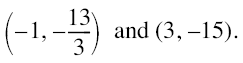 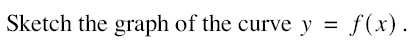 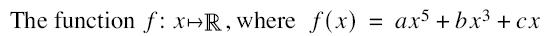 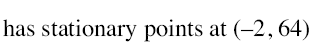 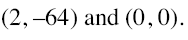 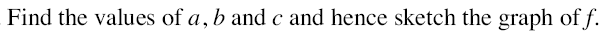